Choosing The Right Language
(for your project)
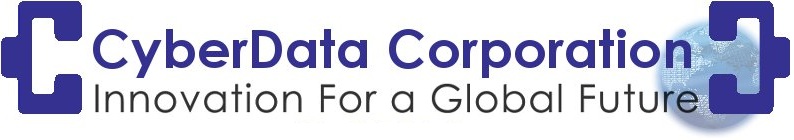 Lloyd Moore, President
Lloyd@CyberData-Robotics.com
www.CyberData-Robotics.com
Introduction:
When starting a new software project the language chosen can be key to the success or failure of the project. Often times the language that gets chosen gets little to no attention, and the “default” language of the individual or group gets used.

We are not going to look at any specific programming language; we are going to walk through a list of language properties that can inform the choice of a programming language for a specific project.

The goal of this talk is to get you to think of a programming language as a set of features and properties, then match those properties to the task at hand to choose the programming language. 

A bit of background: The idea for this talk came from a “Comparative Languages” class I took in college, found to be VERY helpful in my career, and have heard little mention of in general industry.
Language Properties:
General vs Domain Specific
Language Class or Genus
Translation method
Memory safety and management
Thread safety and management
Industry standards and norms
Company familiarity (staff and processes already available)
Community support
Use in “regulated environments” (medical, automotive, aerospace, government)
Portability
Automated tooling
Execution environments (dev, test, production)
Production status
General vs Domain Specific:
Many languages are “domain specific” and to such a degree that we don’t typically think of them in terms of having much of a “language choice”, ie:

SQL for database access
HTML/CSS for web pages
VHDL/Verilog for circuit design
Cmake for build systems
QML for Qt based forms design

For many of these cases the “default” is simply the right way to go as the support and tooling is highly geared to solving a very narrow problem in a very specific way.

One question to ask: For the project being built is there value in creating a new domain specific language?
Language “Class” or “Genus”
The way a language is formed can have a huge impact on how easy it is to solve specific types of problems with that language. 

In particular: What is known at compile time? What is explicitly stated and what is left to the run time to “figure out”? Does the “form” of the language naturally map to the problem domain?

Procedural – ie: Fortran, C: Simple and have been around for ages
Object Oriented – ie: C++, C#: Map well to modeling complex objects
Declarative – ie: SQL, QML: Specify WHAT to do not HOW to do it
Functional – ie: Haskell, Lisp: Advantages for reliability, scientific apps
Others such as: Logic, Reactive, Aspect Oriented, Dataflow, Stack, Constraint

If the problem you are trying to solve “naturally” fits into a specific language “class” or “genus” it is typically best to choose a language from that group.
Translation Method
The way a language is translated creates constraints:
What must be expressed during development vs run time
Run time performance
Real time limitations
Start up performance
Executable and execution environment size

Compiled vs Interpreted:
Trades “work” done during development with “work” done at run time
Trades knowledge specified during development with flexibility at run time
Trades determinism during during development with flexibility at run time
Shifts “environment complexity” between development and run time

JIT: 
Provides various “best of both worlds” AND “worst of both worlds” scenarios.
Memory Safety and Management
Programming languages are built upon an “execution model” or “machine model”. A key aspects of the model is how memory is represented and managed. Most use a simple “flat” memory model these days and we’ll stick to that, but do want to note others  such as “transactional”, “banked”, “paged”, etc.

Manual Memory Management:
Most flexible and required in some areas (low level hardware access)
Most error prone, least safe
Best performing, and most deterministic

Reference Counted:
Very flexible can can be used anywhere manual memory management can
Very good safety if actually used 
Good performance, determinism can vary based on implementation

Garbage Collected: 
Worst flexibility as everything is managed for you
Best safety as everything is managed for you
Worst performance and determinism ------ as everything is managed for you
Thread Safety and Management
Languages vary greatly on support for threads and exactly how those threads are implemented. 

Question 1: Does your project need to be threaded at all?
	Sub-question: Maybe you can or want to use an async approach?
Question 2: If you need threads how extensive do they need to be?
Question 3: What is the communication pattern between the threads?

Unlike the memory management topic there really aren’t a handful of common solutions in use. How to manage and communicate between threads is a very active area of development. 

Some languages have direct support for threads and light weight versions of threads. Some languages have direct support for communication between threads. Others just rely on libraries or the OS for both.

The guidance here is to DESIGN your threading and communication architecture BEFORE choosing your implementation!
Industry Standards and Norms
Some industries have “defacto standards” of what language is used for what. These do change over time but generally DO NOT keep up with advances in language development.

A few examples are:
Scientific computing: Fortran, C, C++
Aerospace: Ada (used to be the standard, seems to have faded), C
Finance: C, C++ for high speed trading
Automotive: C – and specifically guided by MISRA-C
Testing: Python



Sometimes in these areas the choice will be made for you due to “historical norms” and regulatory requirements. Sometimes you can step outside the norm and establish a new one. Sometimes they are simply out of date!
Company Familiarity
Just as industries have “defacto standards” companies and departments of companies typically have their own “defacto standards”. 

The existing support structure for software development needs to be considered when choosing a programming language. If you are planning to deviate from the standard the additional costs need to be weighed against the benefit. 

In particular:
Training or re-hiring staff?
Company specific libraries?
Company specific tooling (CI and release tools for example)?
Company specific policies?
Ease of getting through formal/external reviews (security reviews)?
Direction the company would like to be moving?
Such as adoption of memory safe programming languages
Community Support
Community support can be considered an extension of company support (or vice-versa). All of the various items should be thought about, just at a larger scale.  

In particular:
How easy is it to hire developers for the language?
Do libraries exist to help with the problem being solved?
Do tool exist to support the language, how good are they, how expensive?
Regulatory environment?
Ease of getting through external reviews (FAA for example)?
Direction the industry is moving?
Such as adoption of memory safe programming languages

Depending on the business model of the company you are working for; NOT having community support can be an advantage! Missing support should be considered a potential business opportunity and evaluated!
Use In Regulated Environments
Some areas of development fall into the category of a “regulated environment”. Typically these are: medical, aerospace, automotive, government and finance. 

Some form of external review or approval of the project is necessary and the needs of that process must be considered when selecting the programming language. 






One example of many: Aerospace: it is a common requirement that the programming language has a formal specification. Some languages do not have a formal specification, and some only have a specific version or variant that meets this requirement. In this case your language choice will be constrained.
Portability
How easy is it to port your code from one platform to another?

Most languages are quite portable so not as big of an issue as it used to be, but still needs to be considered.

Consider:
Operating systems: Windows, Linux, Mac, ChromeOS, QNX, VxWorks, others?
Processors: x86, ARM, RISC-V, PowerPC, MIPS, PIC, others? 

Library dependencies can also limit language choice. 
Can you build and link the library you want to use with the same or compatible compiler?
FFI availability isn’t always enough!
Automated Tooling
What automated tooling exists to support the language choice?

Build systems
CI systems
Packaging systems
Linters
Style checkers
Revision control systems
Integration with ticket systems
Traceability is common requirement in regulated environments
Editor support
Including auto complete and now AI assistance

Text based programming languages generally have a good “common” level of support. Graphical programming languages DO NOT share that “common” level of support. LabView is good example of this.
Execution Environments
Much of the time the development, test and production execution environments will be the same, however this is not always the case. 

Embedded systems: Simulation/emulation support is often used to speed development when the hardware is delayed, expensive or exotic.

Testing environments: Simulation/emulation is used here as well to allow for fault injection, detailed monitoring, variation in the levels of testing. 

Large scale development: Development and test environments will typically be some subset of the production environment. 

The language chosen should also consider not just the needs of the primary project, but also the needs of the support system(s) to develop the primary project.
Multiple Languages
Depending on the size and nature of the project it is now VERY common for a project to be implemented with multiple programming languages.

Each language covers the area where it shines.

Generally requires a larger and more diverse team, but allows projects to be completed faster.

Language inter-op now becomes a design point, but that is another talk!



Example: Even a “trivial” project will typically consist of multiple languages:
C++: Primary language
Cmake: Build system
SQL: Database access
Summary
Choosing the programming language for a project in isn’t given enough thought or time. This leads to increased development time due to limitations or incompatibilities between the language and project requirements.

A spreadsheet is useful to summarize and evaluate the various language properties against the project requirements.

Weights can be applied to adjust the relative importance of each property.
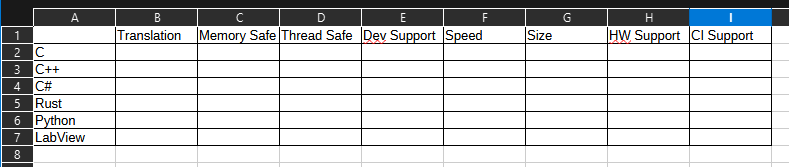 Questions?